ЛЕКЦІЯ 3-4

ОСНОВНІ ПОНЯТТЯ ТА ВИЗНАЧЕННЯ ТЕОРІЇ АВТОМАТИЧНОГО КЕРУВАННЯ 

ПЛАН
2.1 Типові динамічні ланки та їх характеристики
2.2 З’єднання лінійних ланок
2.1 Типові динамічні ланки та їх характеристики
Розподіл АСК на елементи здійснюється не за функціональними чи конструктивними ознаками, а за їх динамічними властивостями, тобто розбиваються на динамічні ланки. Динамічна ланка – пристрій будь-якої фізичної природи, конструкції, але який описується диференційним рівнянням певного виду.
За видом передаточної функції типові динамічні ланки поділяються на:
-	позиційні;
-	інтегруючі;
-	диференціюючи.
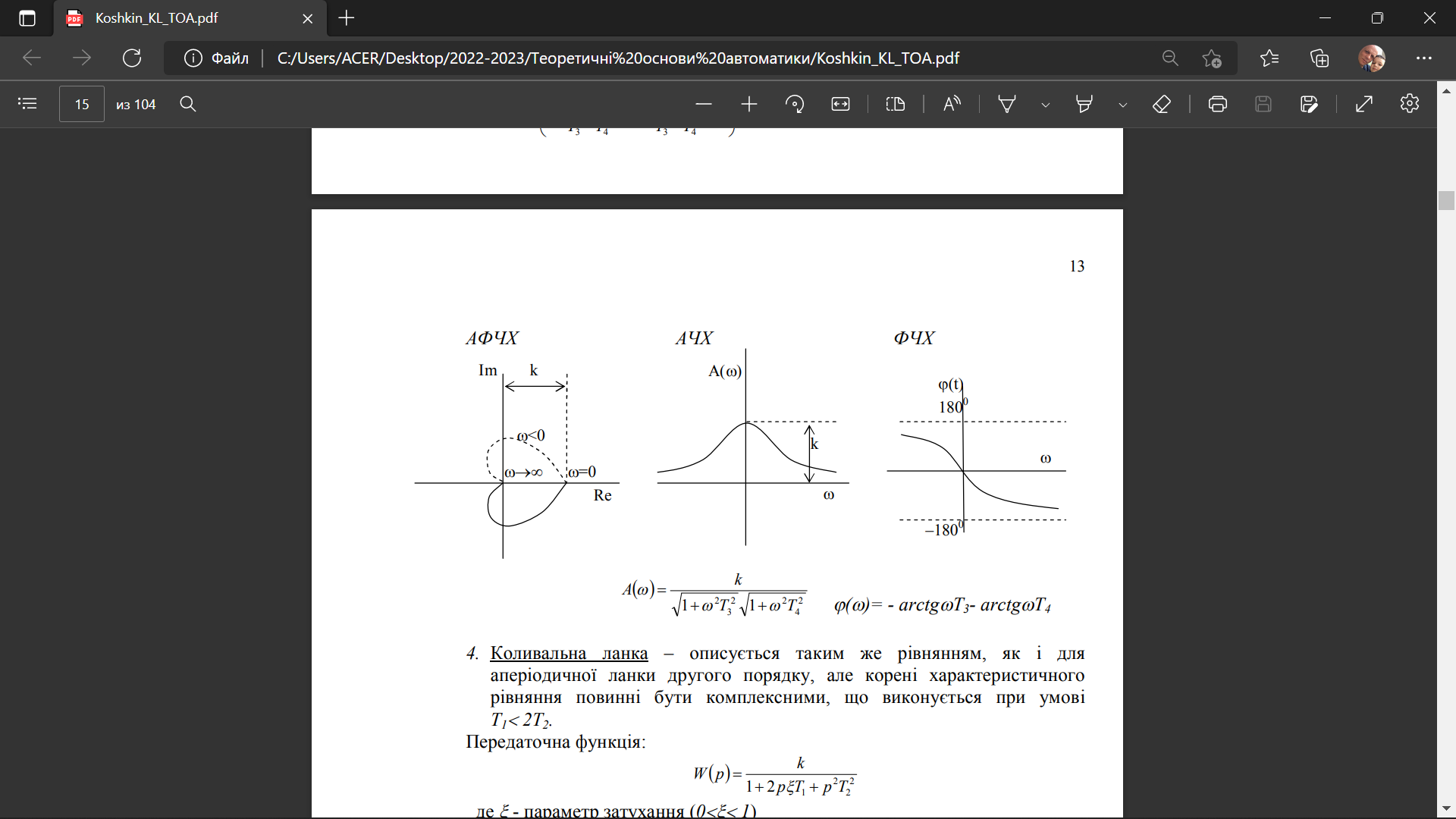 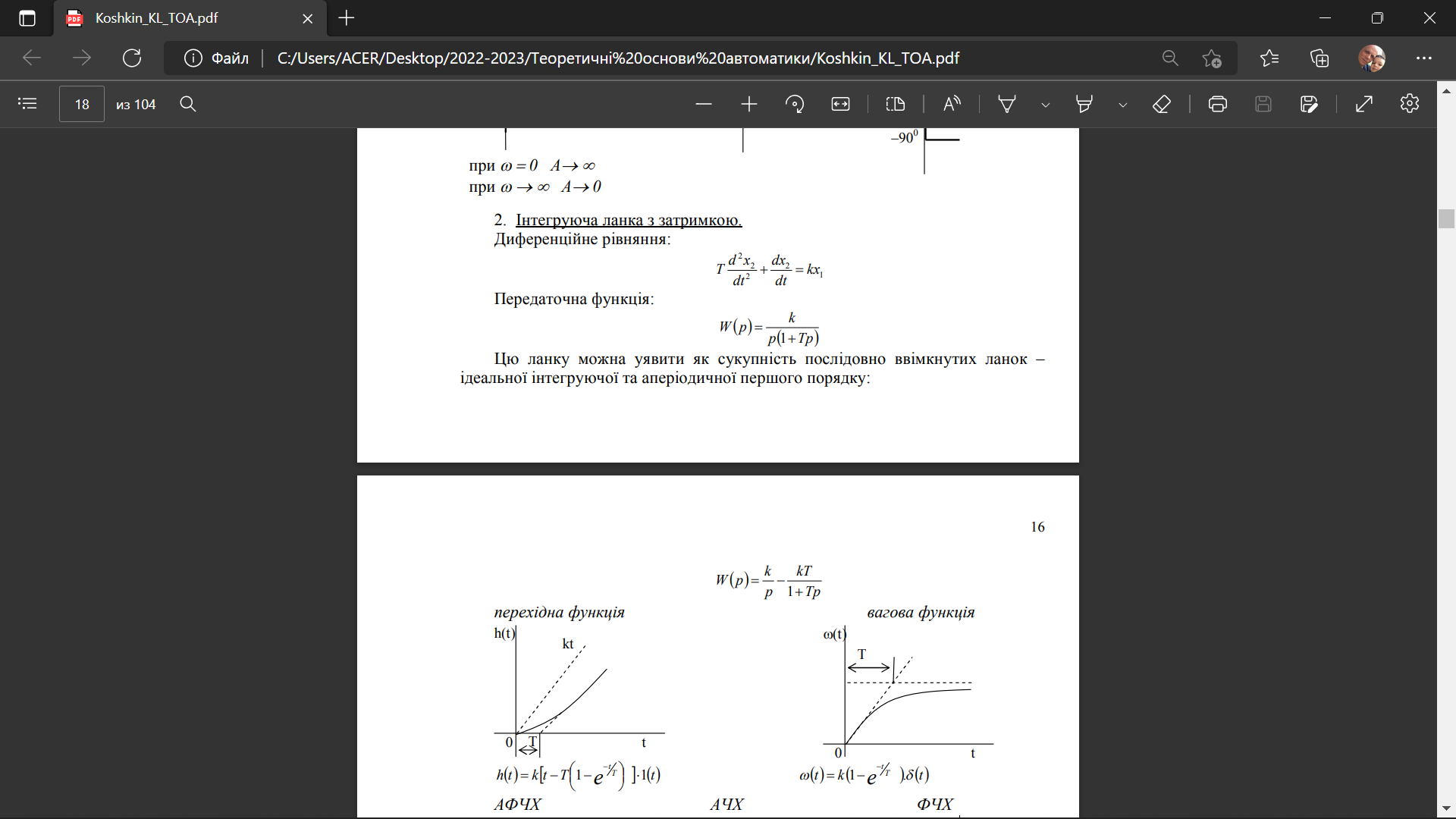 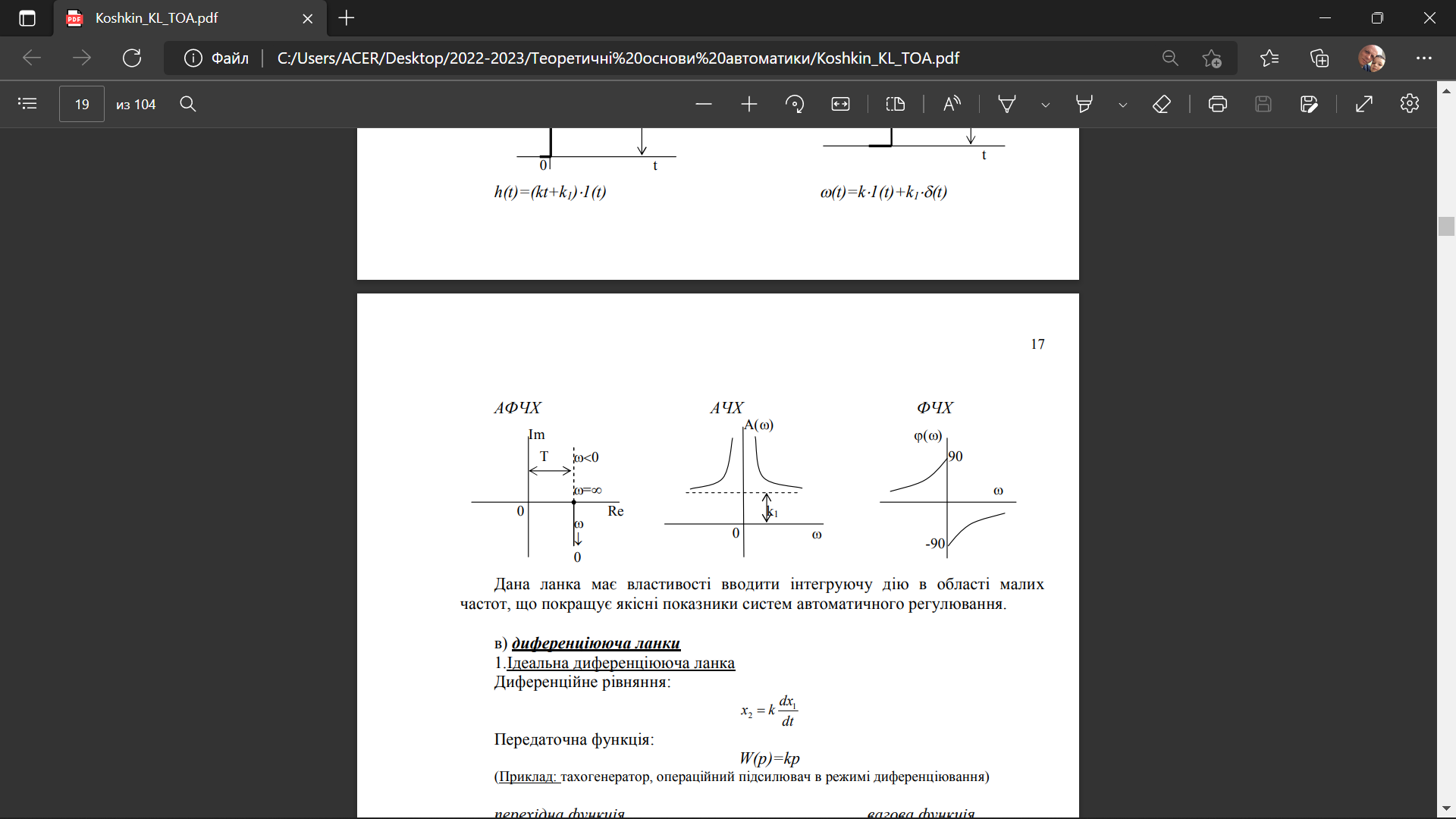 Диференціююча ланка найкраще пропускає високочастотні коливання вхідної величини. Всі її характеристики протилежні характеристикам інтегруючої ланки.
2.2 З’єднання лінійних ланок
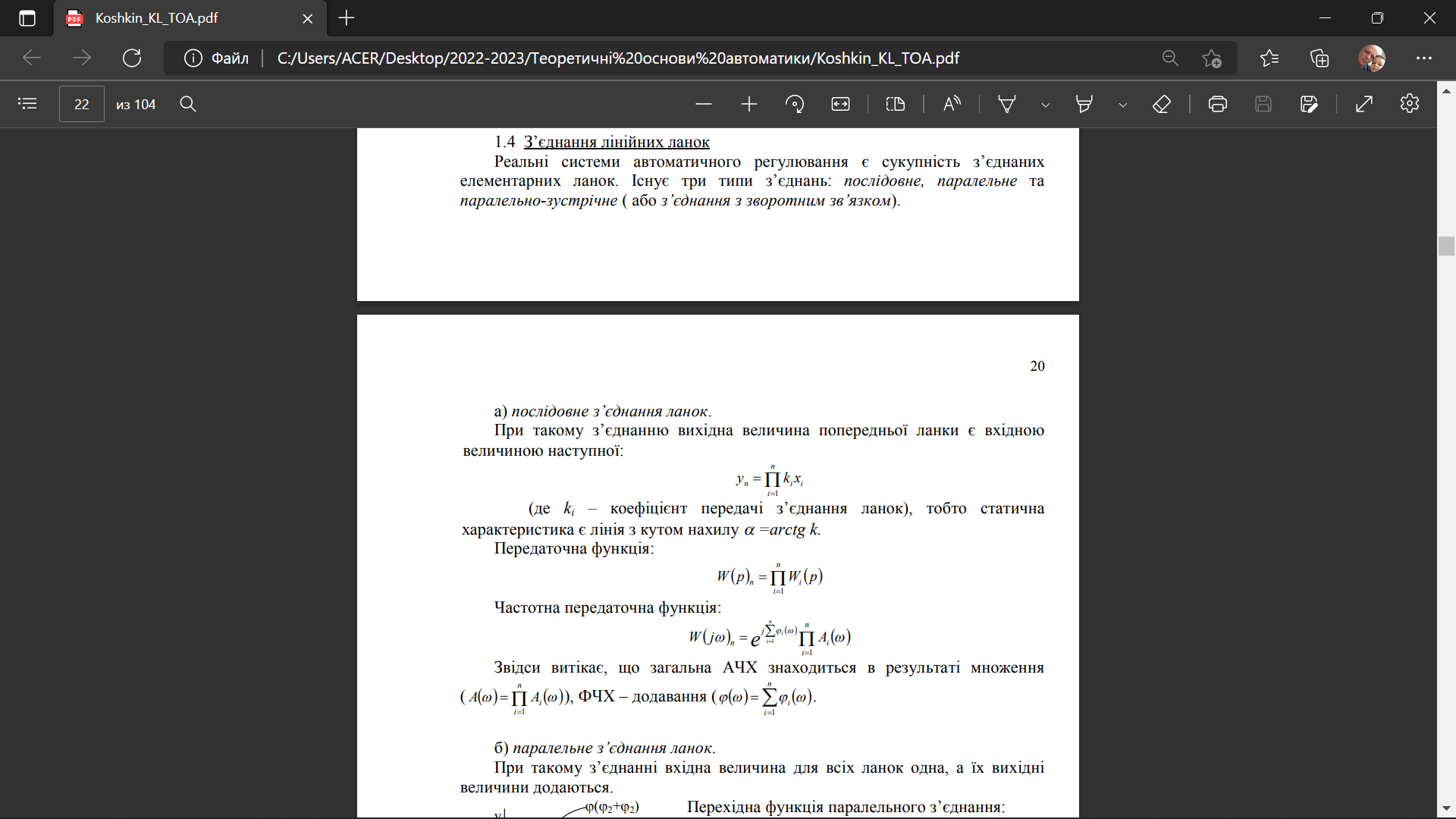 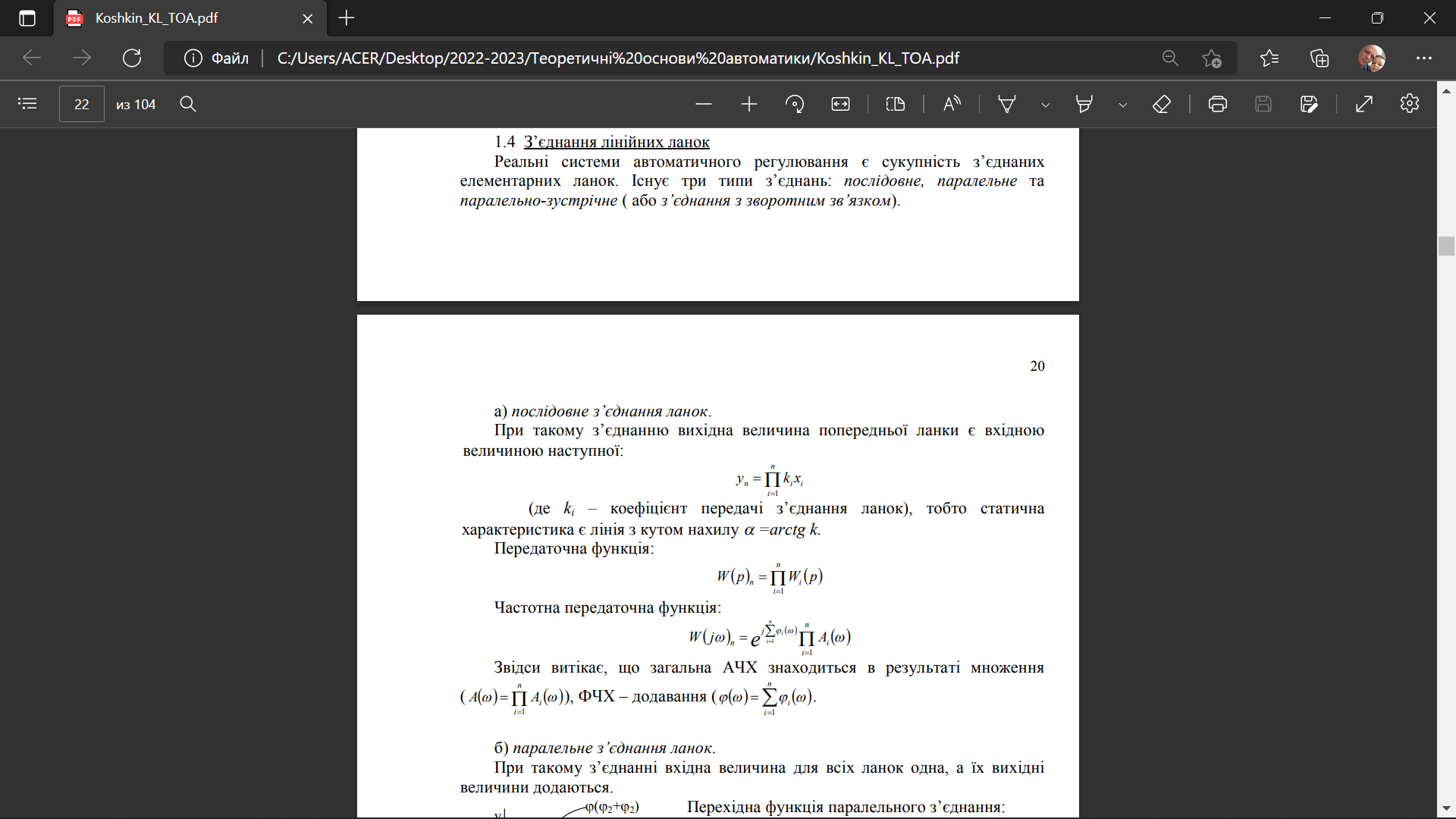 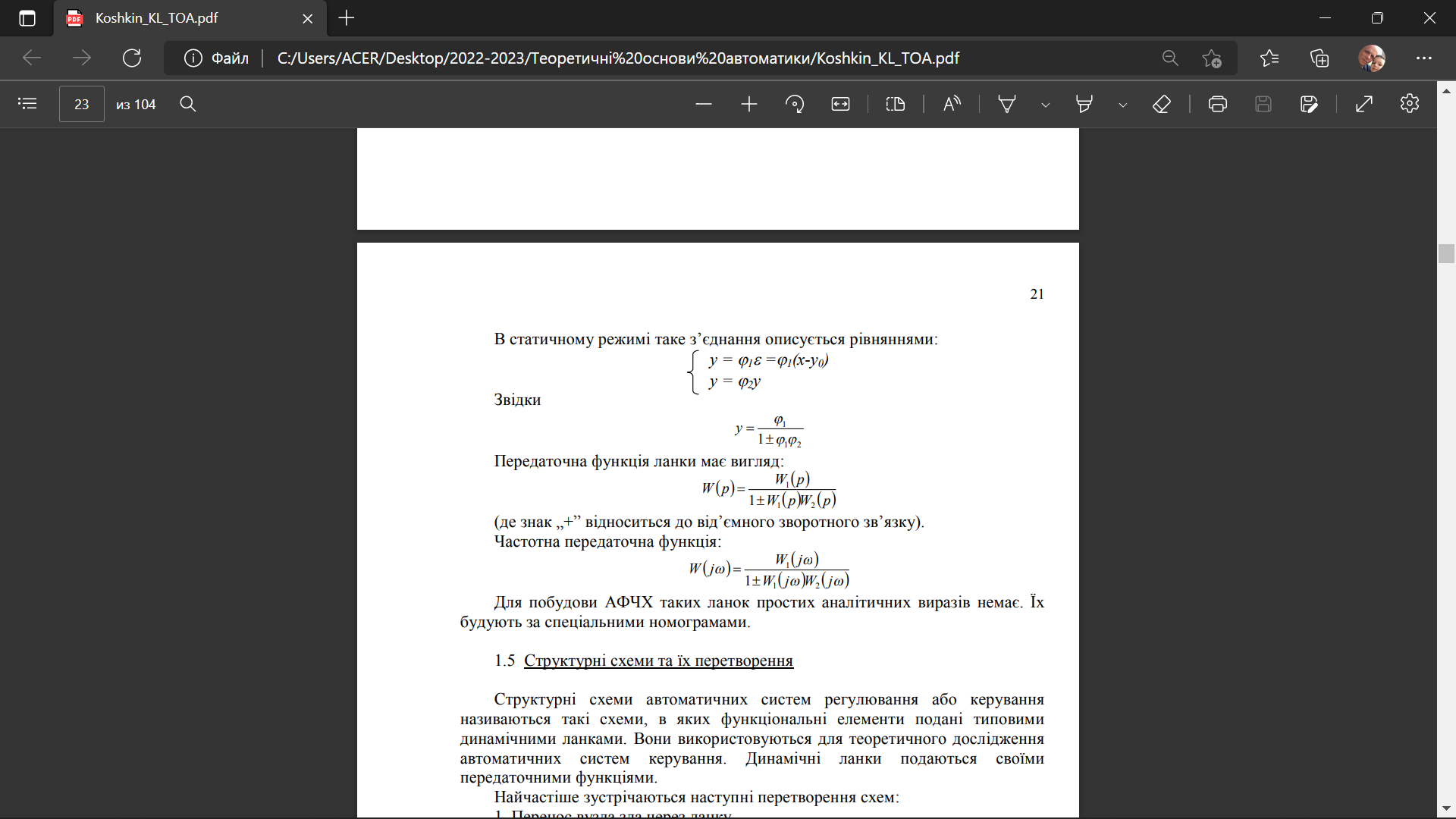